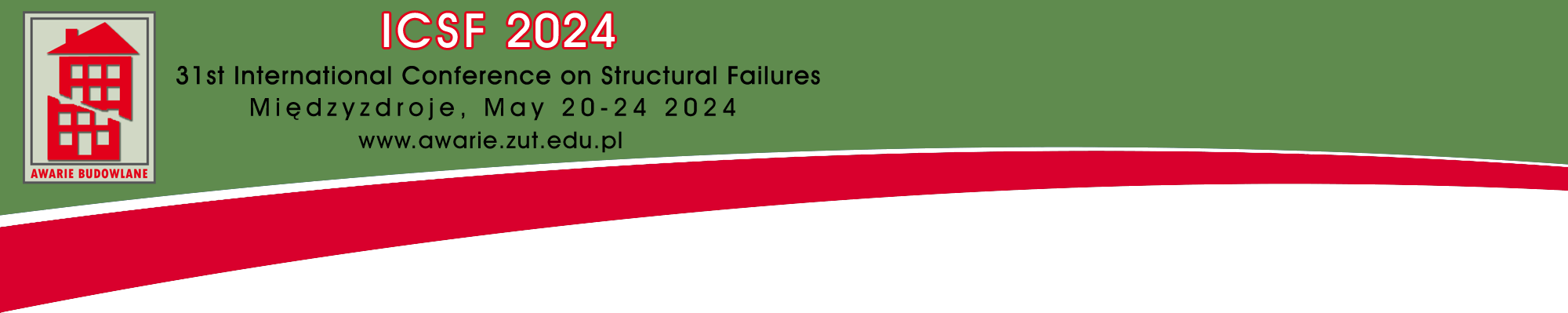 Title of the paper
Authors:
UNIVERSITY LOGO/INSTITUTE/COMPANIES
FACULTY LOGO
Name of the University / Institute Name of the Department, correspondence e-mail address